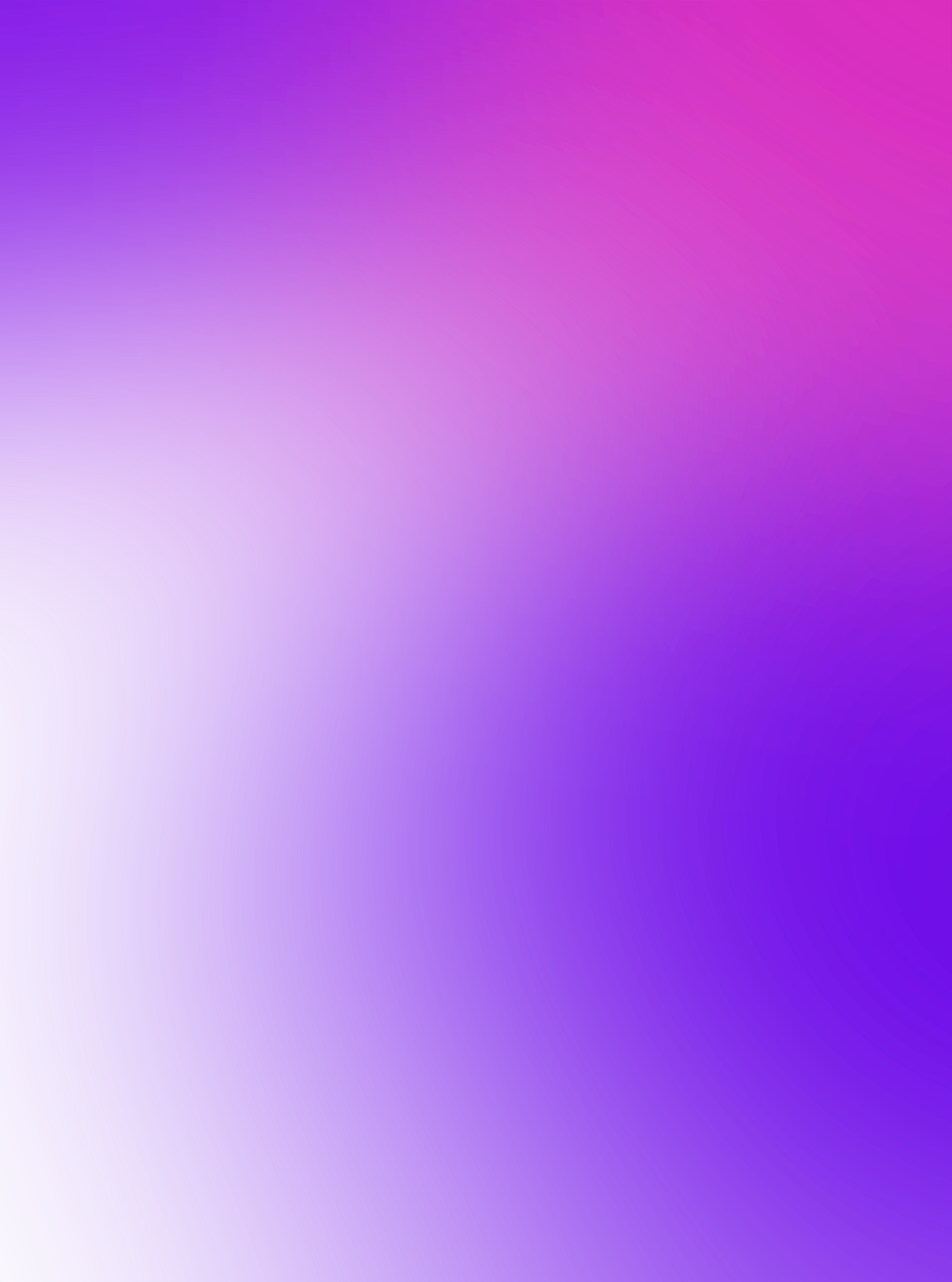 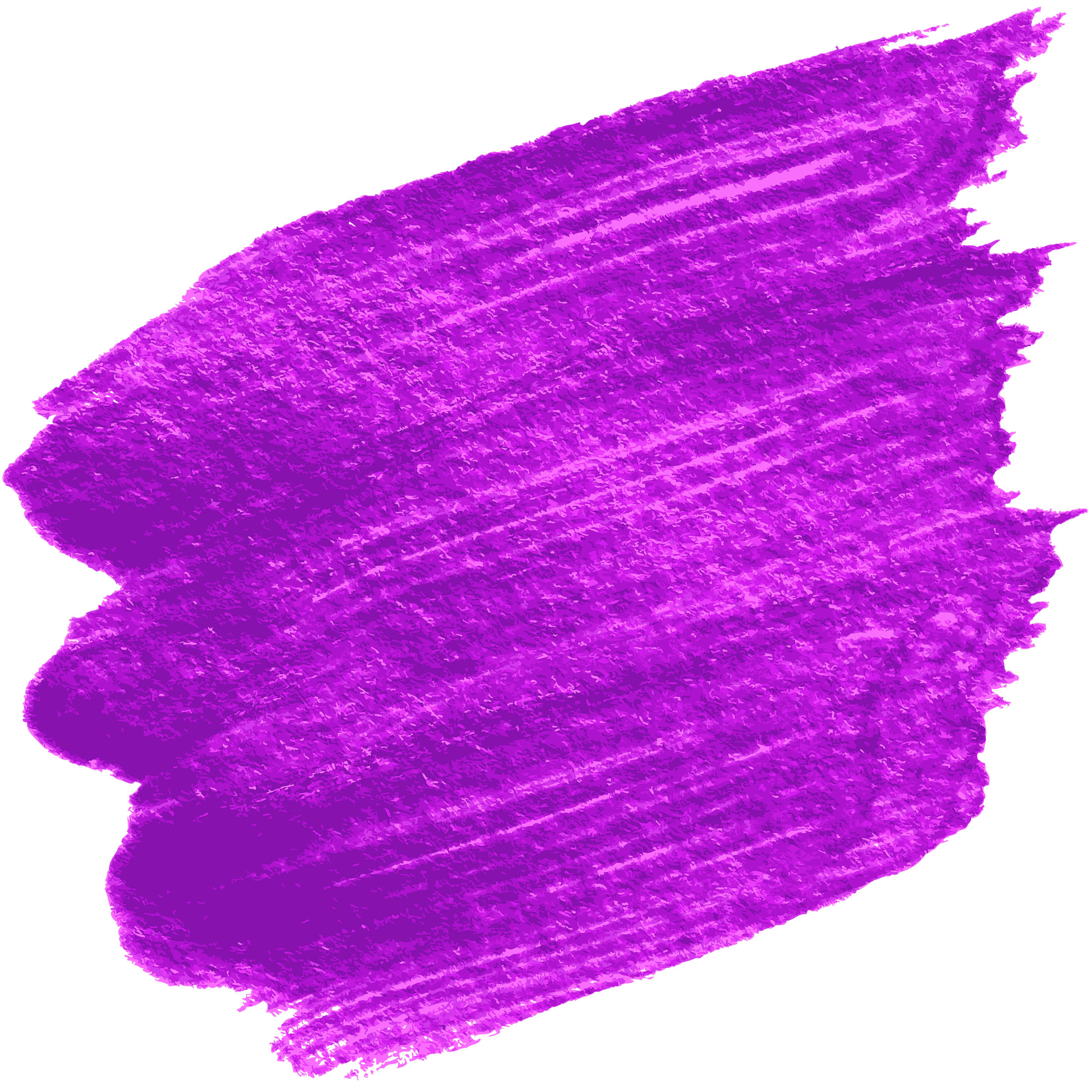 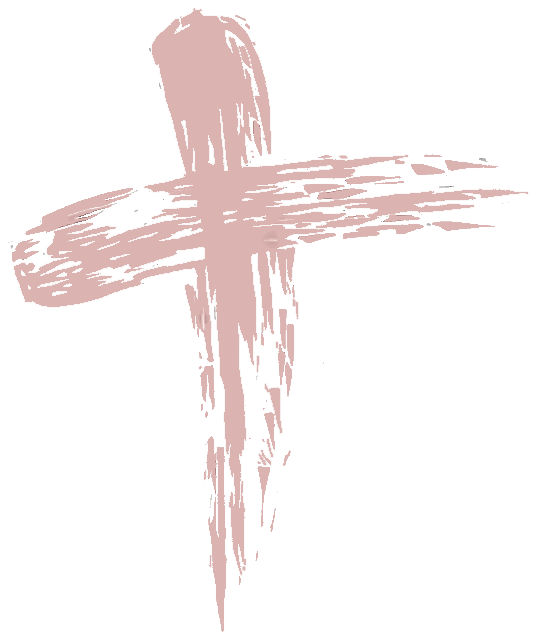 The  Sacrament 
of 
Forgiveness
It is called the sacrament of forgiveness, since by the priest's sacramental absolution God grants the penitent "pardon and peace."
Personal Reflection 
Am I able to willingly rise every time to forgive
 or to ask for forgiveness?